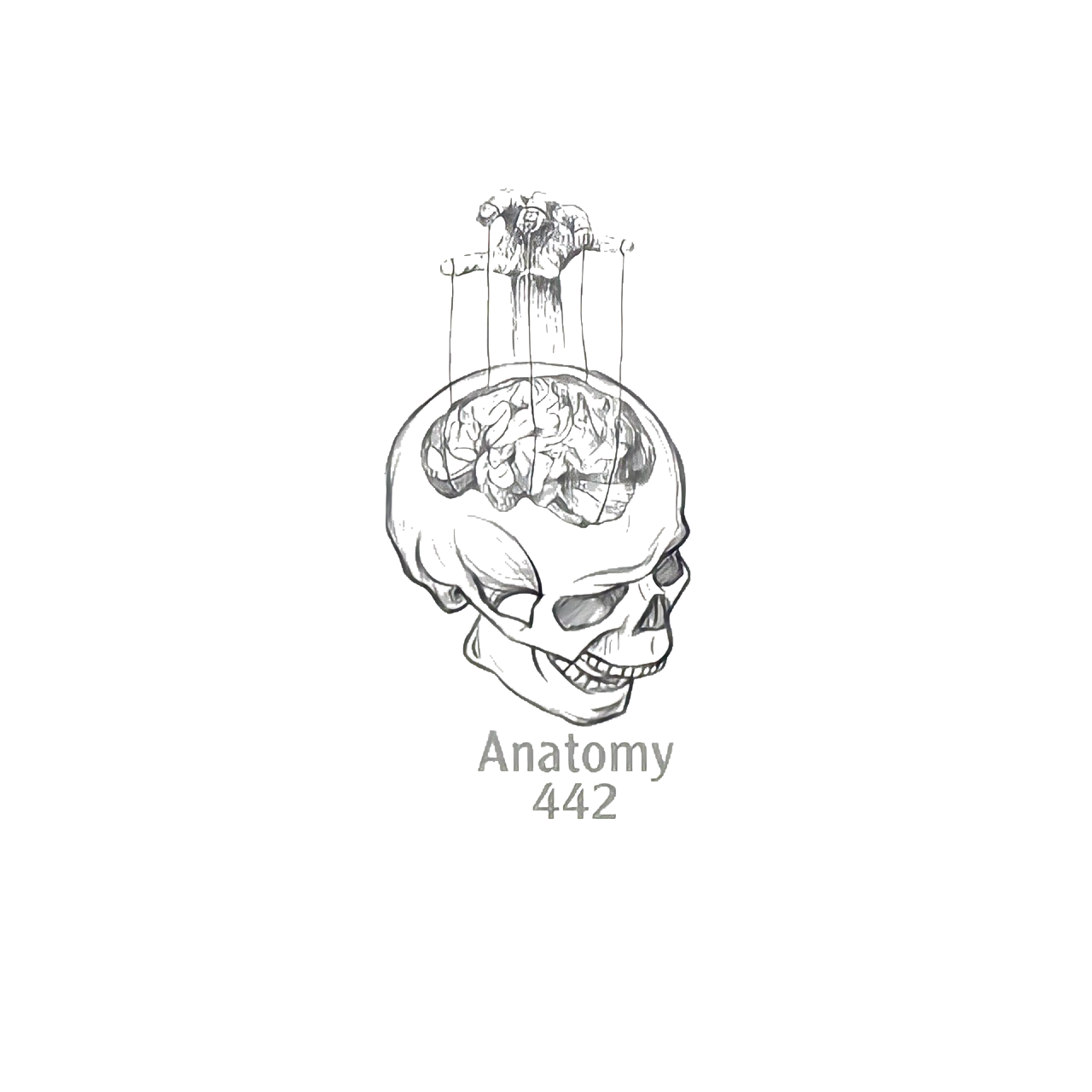 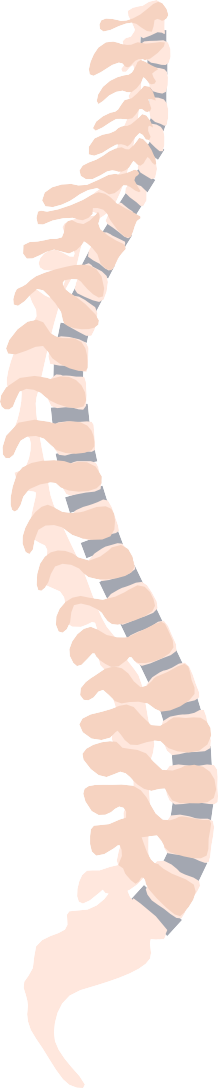 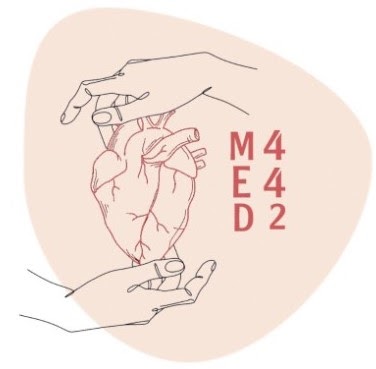 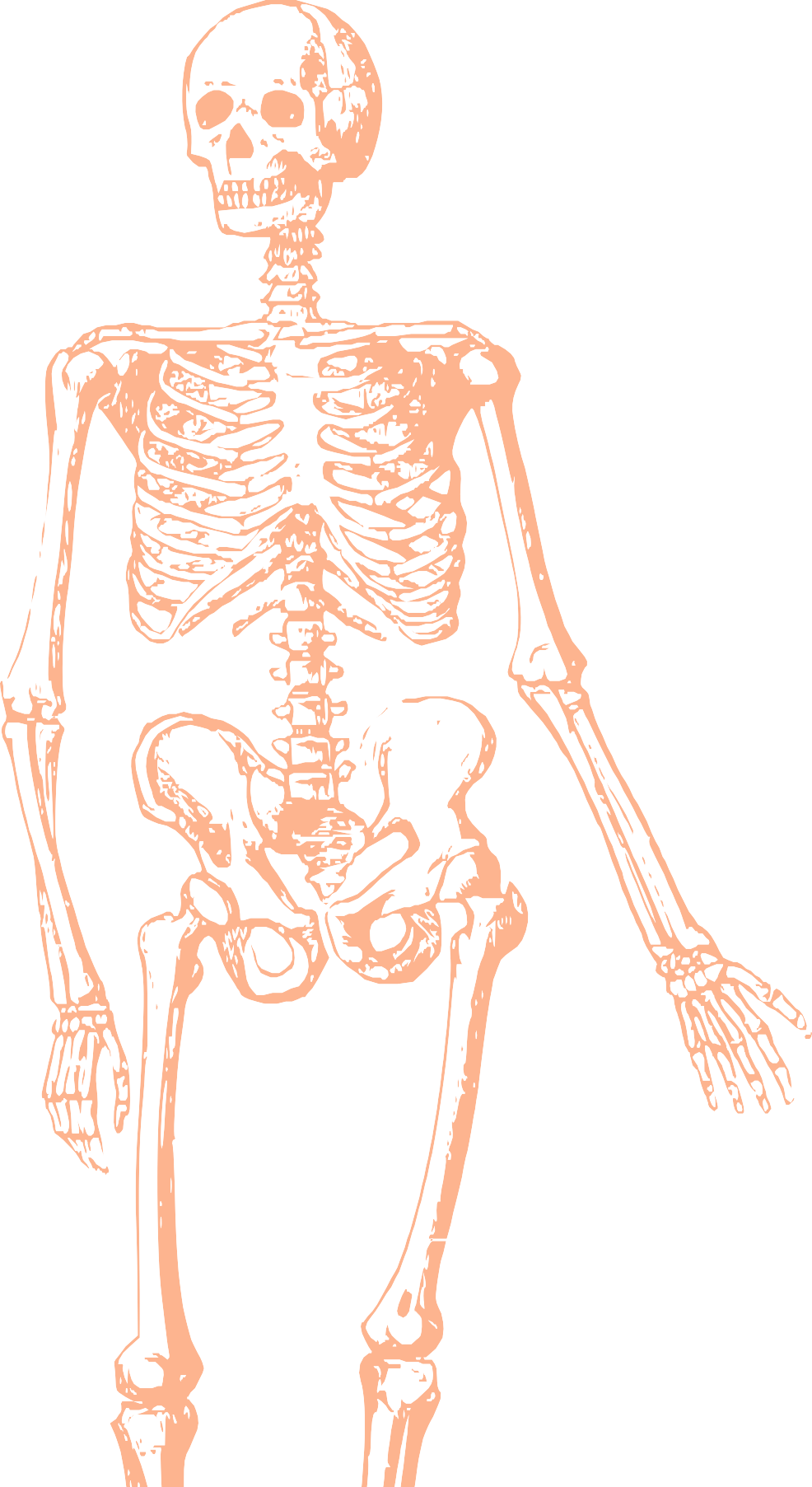 L9 
Hand and wrist
Editing file
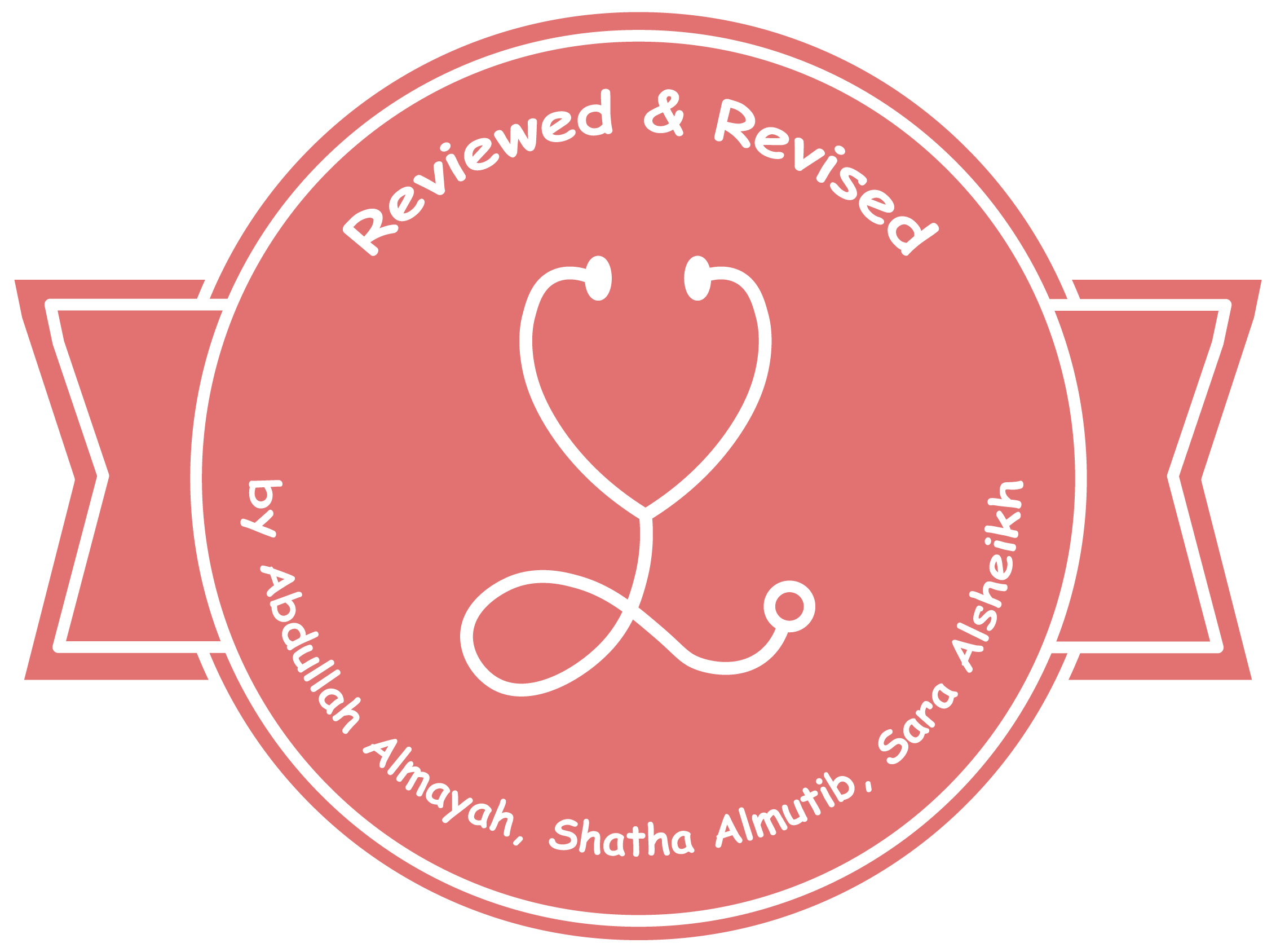 Color index:
Mine text
Important 
Doctors notes
Female slides only
Male slides only 
Extra
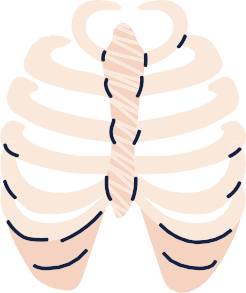 objectives
➔ Describe the anatomy of the deep
fascia of the wrist & hand (flexor &
extensor retinaculae & palmar
aponeurosis)

➔ List the structures passing
superficial & deep to flexor
retinaculum.
➔ Describe the anatomy of the
insertion of long flexor & extensor
tendons.

➔ Describe the anatomy of the small
muscles of the hand (origin,
insertion action & nerve supply)
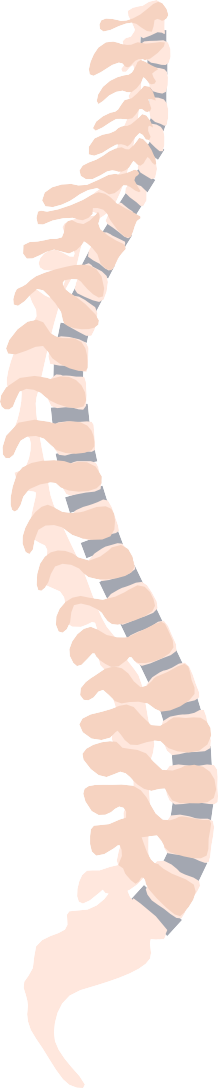 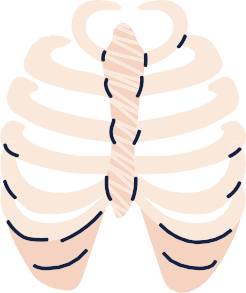 Retinacula
Flexor and Extensor Retinacula :
● Bands of Deep Fascia at the Wrist
Extensor Retinaculum
Distal end of Radius
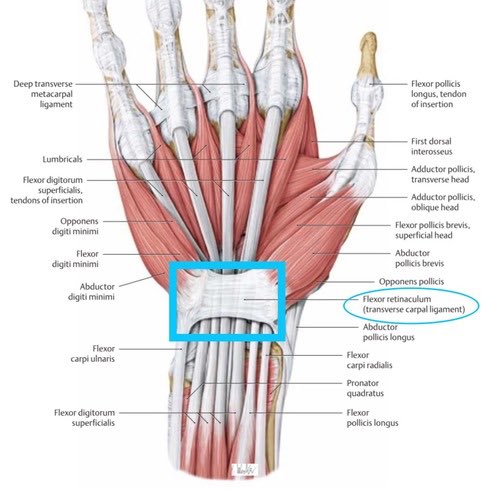 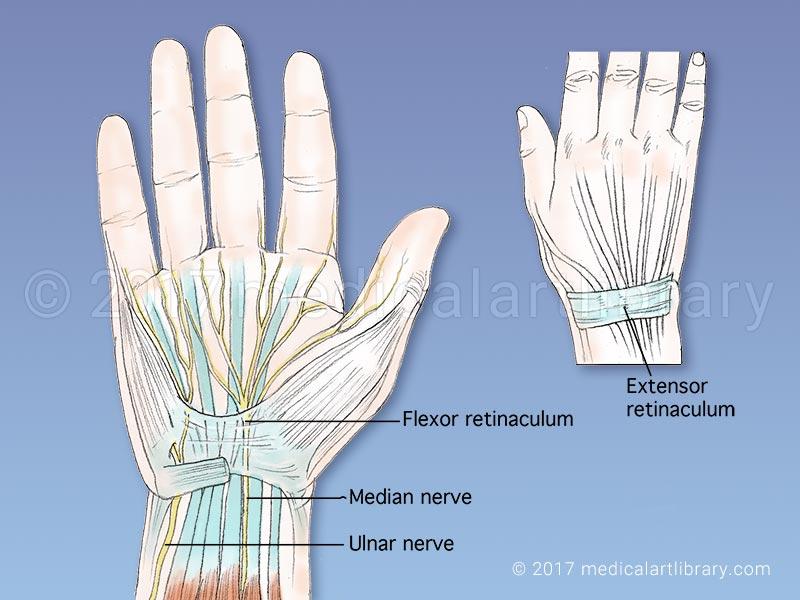 function
Hold the long flexor
extensor tendons at the wrist in position.
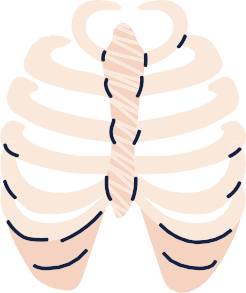 Structures Superficial to Flexor Retinaculum:
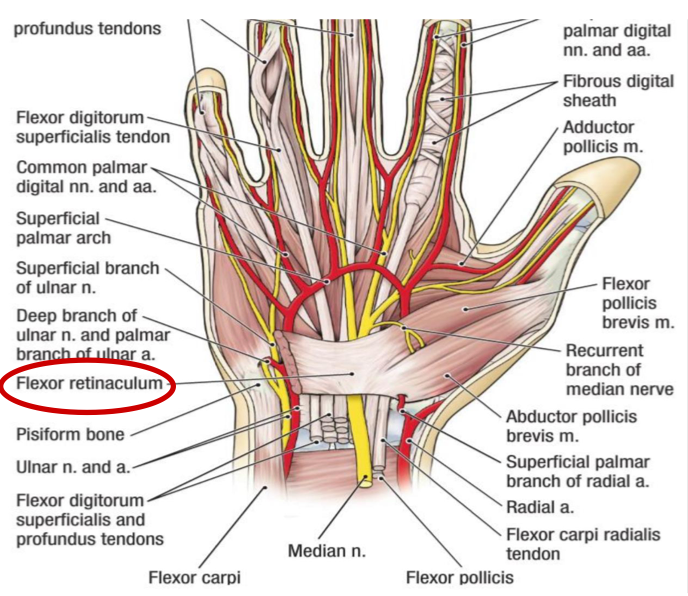 From Medial to Lateral:
1. Tendon of Flexor carpi ulnaris
2. Ulnar nerve
3. Ulnar artery
4. Palmar cutaneous branch of ulnar nerve
5. Palmaris longus tendon
6. Palmar cutaneous branch of median nerve
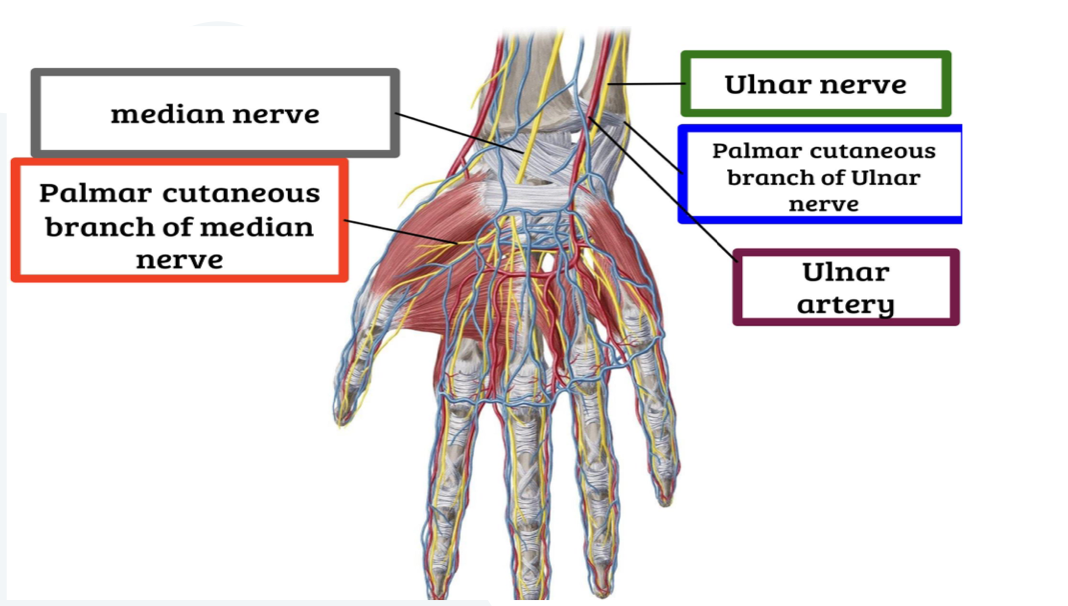 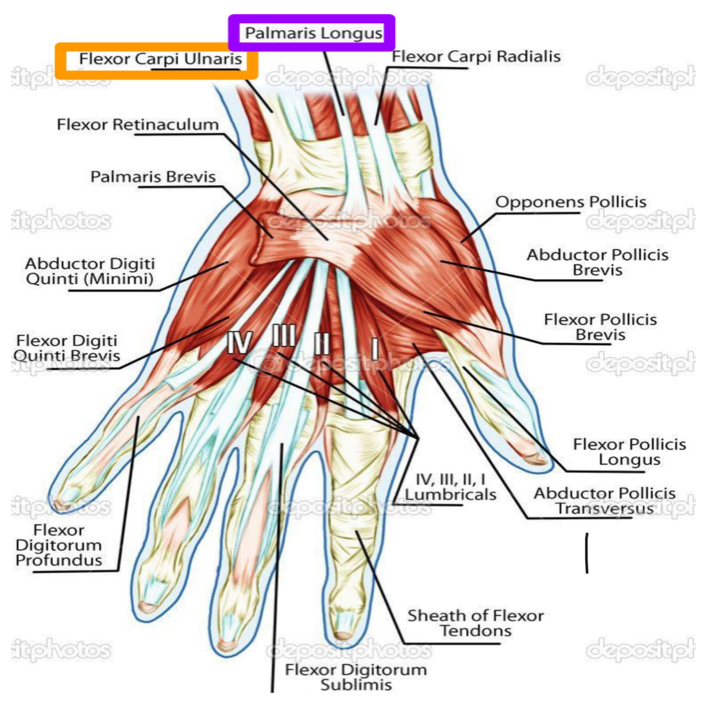 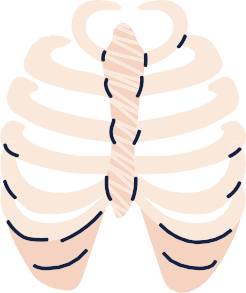 Carpal Tunnel
Formed from: Concave anterior surface of
the carpus (carpal bones) and the carpus is covered by Flexor Retinaculum.
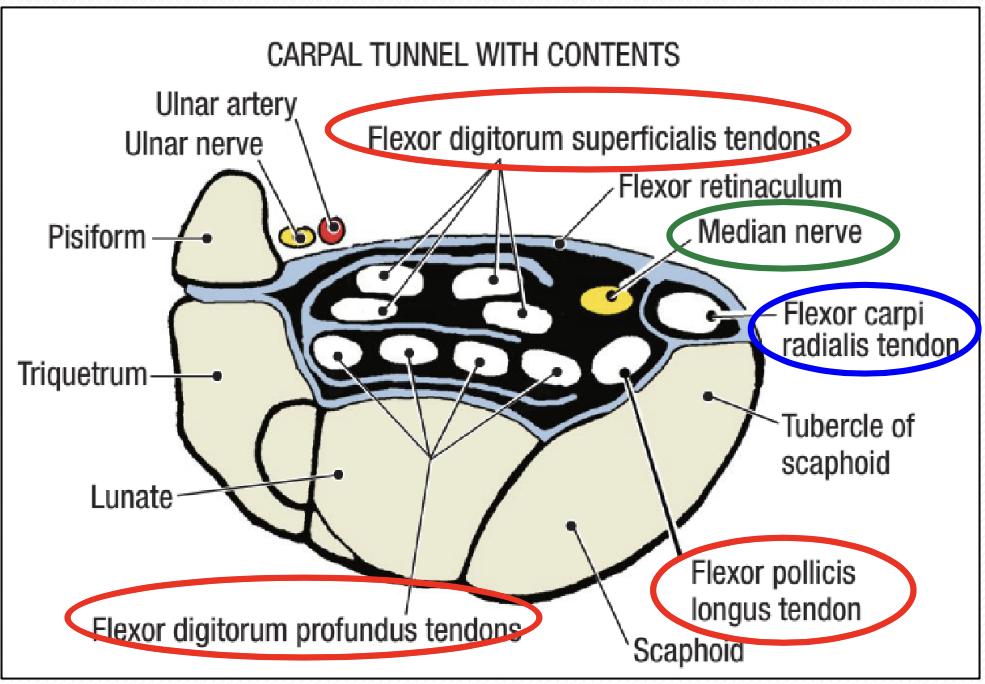 Contents: (From Medial to Lateral) :
● Tendons of flexor digitorum
superficialis & profundus
● Median Nerve
● Tendon of flexor Pollicis Longus
● (Flexor carpi radialis)


Note the flexor carpi radialis is in between
brackets because it has a special
compartment in the fascia
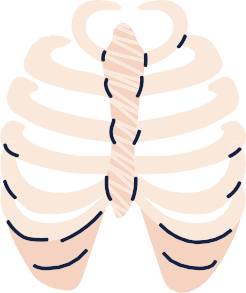 Carpal Tunnel syndrome
Manifestations:
Causes:
● Compression of the median
nerve within the carpal
tunnel.
1. Burning pain (pins and
needles) in the lateral
three and half fingers.


● No paresthesia over
thenar eminence?

Because NO Sensory changes over the Palm as the Palmer Cutaneous Branch Decenceds in front of Flexor Retinaculum to supply skin of Palmer, so it doesn’t enter the Carpal Tunnel.
2. Weakness or atrophy of
the thenar muscles (Ape
Hand).

● Inability to Oppose the
thumb.
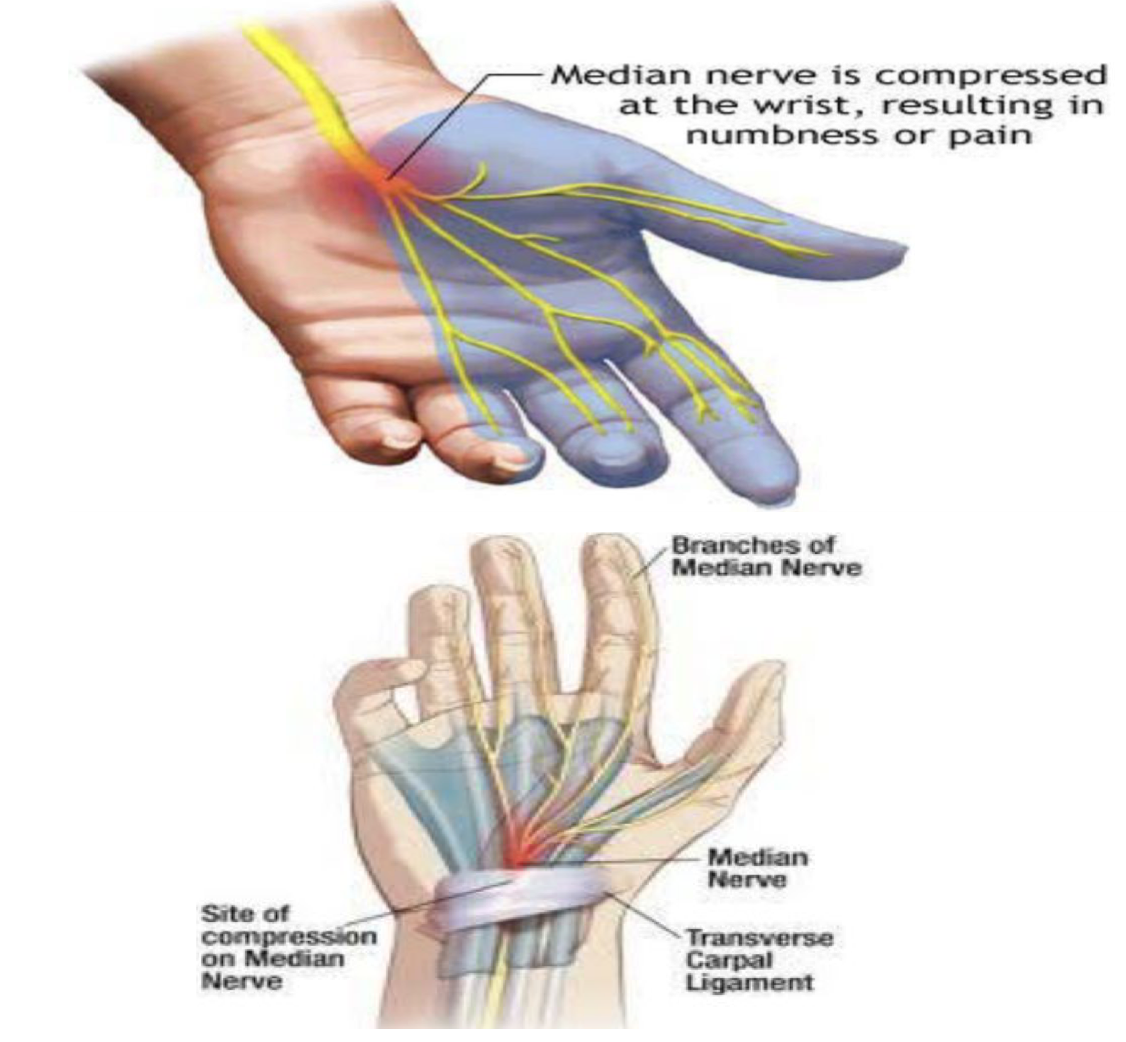 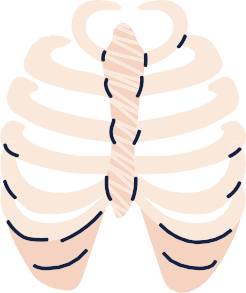 Palmar Aponeurosis
About
● The thickened deep fascia of the palm
● It is in triangular in shape, occupies the central area of the palm
It Has
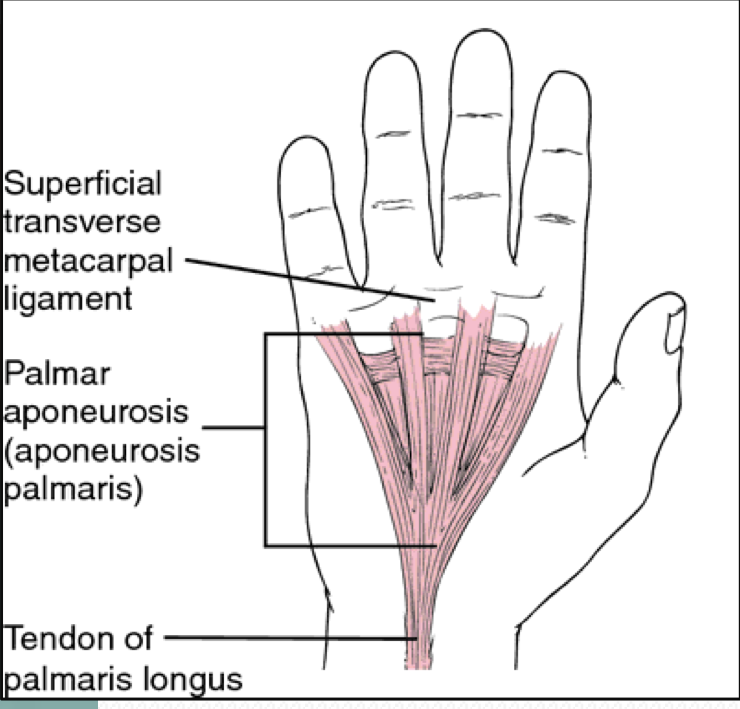 Functions
1. Firmly attached to the
overlying skin and
improves the grip.

2. Protects the underlying
tendons, vessels &
nerves.

3. Gives origin to palmaris
brevis muscle.
1. Apex: attached to
the distal border
of flexor
retinaculum and
receives the
insertion of
palmaris longus
tendon.
2. Base: divides at
the bases of the
fingers into four
slips that pass into
the fingers.
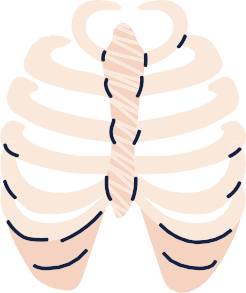 Palmaris Brevis
Origin

Flexor retinaculum (FR) &
 Palmar aponeurosis (PA)
Insertion
Skin of the palm
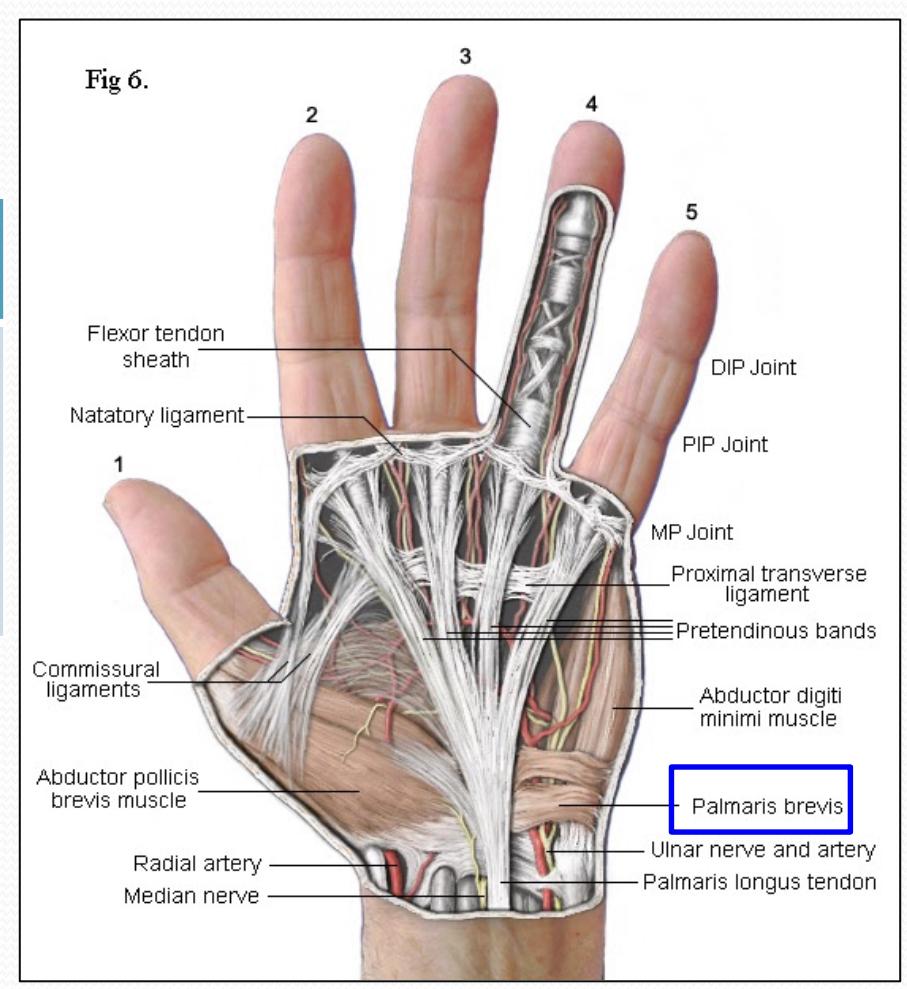 Palmaris Brevis
Nerve Supply
Ulnar nerve (superficial branch) 
(the only muscle supplied by the 
superficial branch of ulnar nerve)
Action
 Prevent corrugation of skin
 to improve grip.
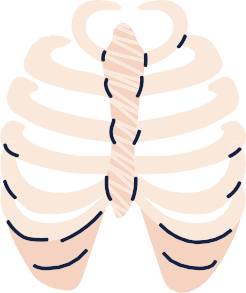 Short muscles of the hand (Little Finger )
Extra Information:
- Abductor digiti minimi abduct the little finger away from the fourth.
-Flexor digiti minimi produces flexion of the little finger at its metacarpophalangeal joint.
Hypothenar eminence (3 muscles)
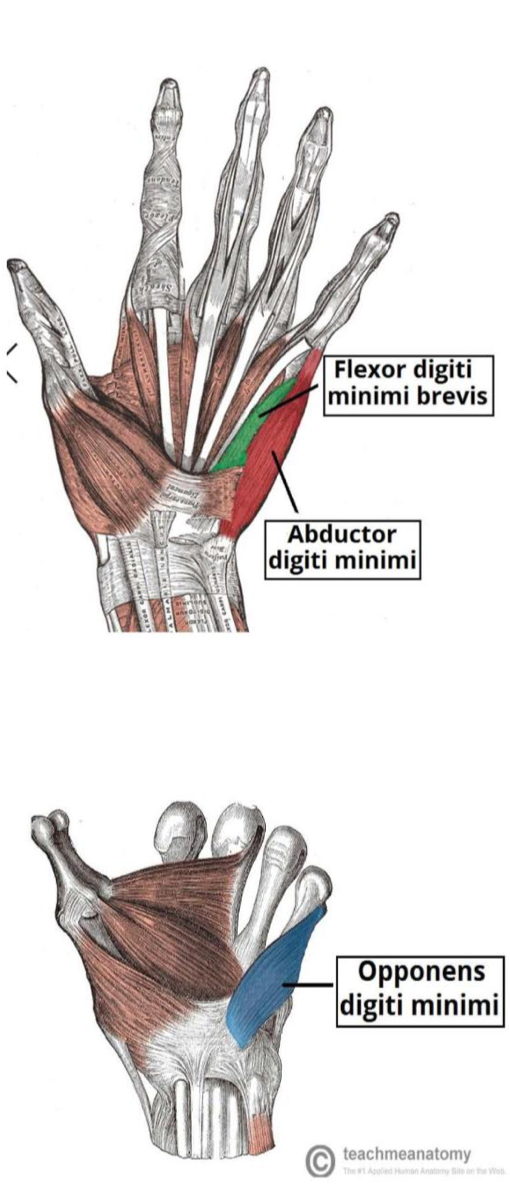 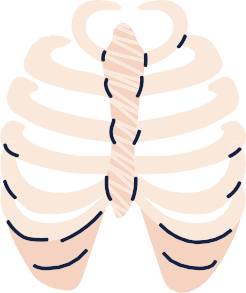 Short muscles of the hand (Thumb)
thenar eminence (3 muscles)
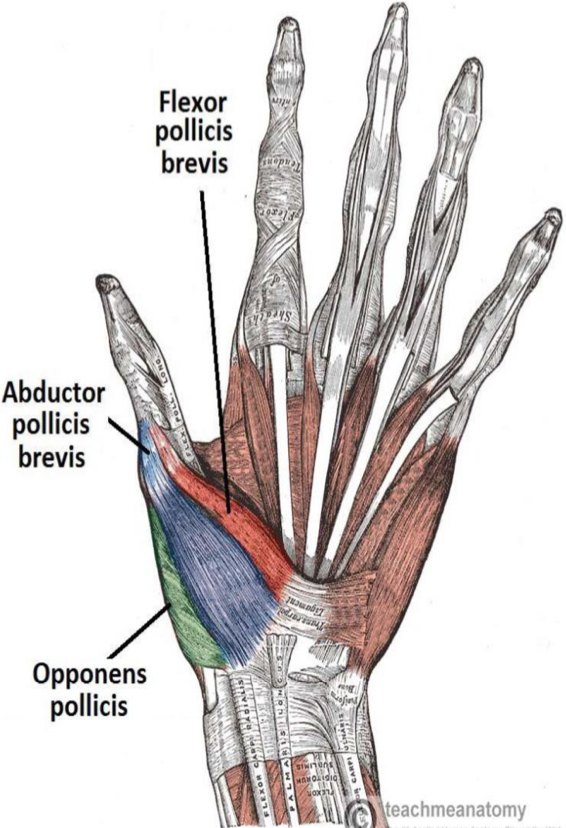 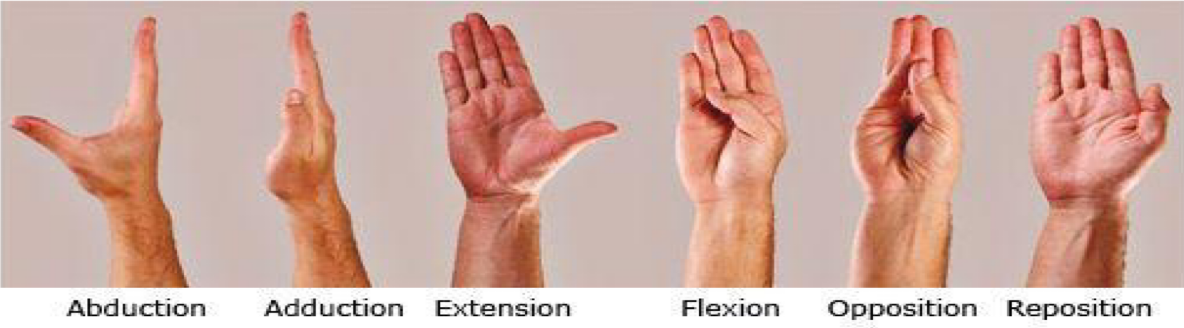 Movements of the Thumb
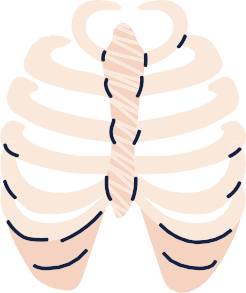 Short muscles of the hand (Thumb)
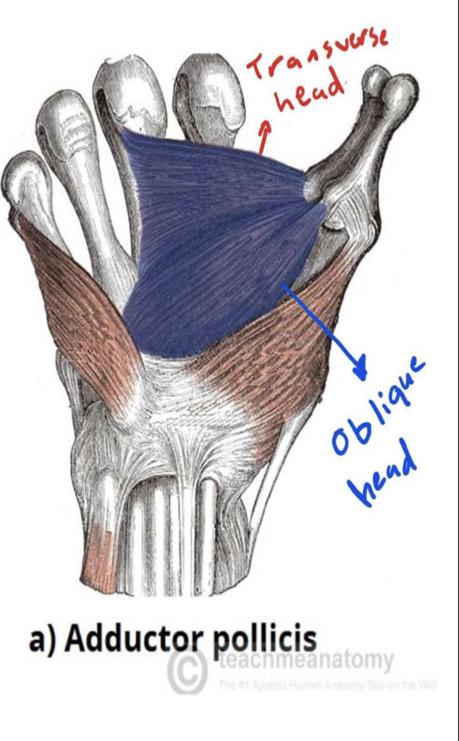 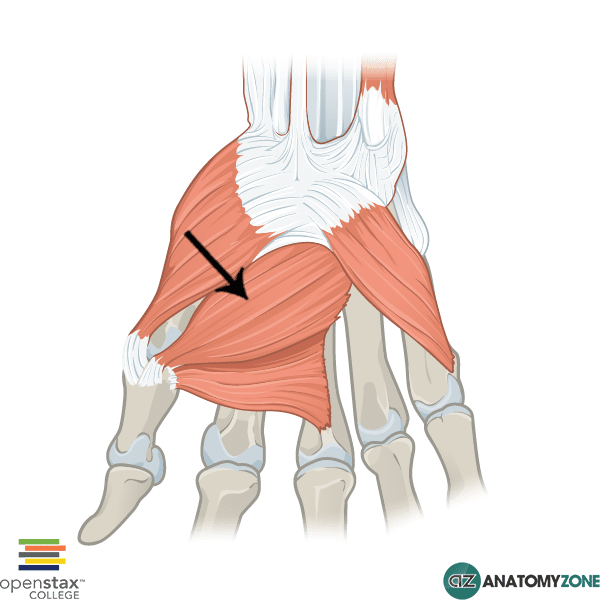 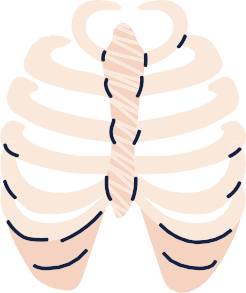 Insertion of flexor digitorum
(Superficialis & Profundus)
Each tendon Divides into two halves & pass around the Profundus tendon.
The two halves Meet on the posterior aspect of Profundus tendon (partial decussation of fibers).
Reunion of the two halves
Further Division into two slips attached to the borders of Middle phalanx.
Inserted into the Base of the Distal Phalanx
Important
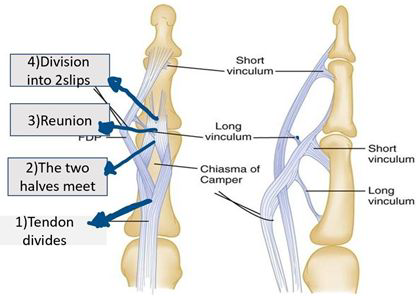 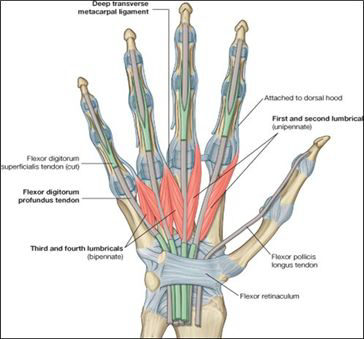 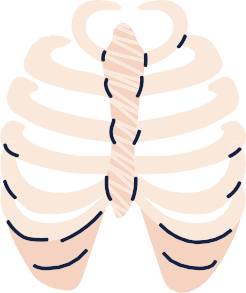 Fibrous Flexor (Digital) & synovial flexor Sheaths
A-Common synovial sheath (Ulnar bursa):
Contains tendons of flexor digitorum superficialis & profundus.
The Medial part of the sheath extends distally (without interruption) on the tendons of the little finger.
The Lateral part of the sheath stops on the middle of the palm.
The distal ends of the long flexor tendons to (Index, Middle & Ring) fingers acquire digital synovial sheaths.
B- Flexor Pollicis Longus tendon has its own synovial sheath (Radial Bursa).
    -Function of Synovial sheaths:
They allow the long tendons to move smoothly with a        minimum of friction BENEATH the Flexor Retinaculum and the   Fibrous Flexor Sheaths.
A strong fibrous sheath, which covers the anterior surface of the fingers and attached to the sides of the phalanges.
Its Proximal end is opened, & Its Distal end is closed.
The sheath with the anterior surfaces of the phalanges & the interphalangeal joints form an Osteofibrous blind tunnel for the long flexor tendons of the fingers.
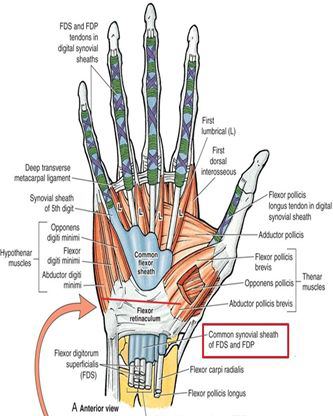 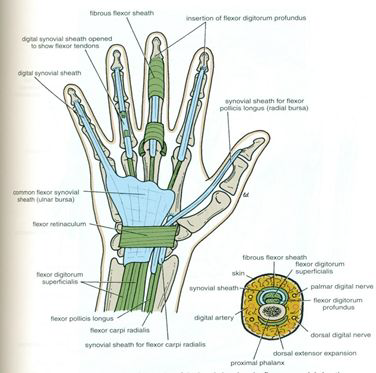 Deep muscles of the hand
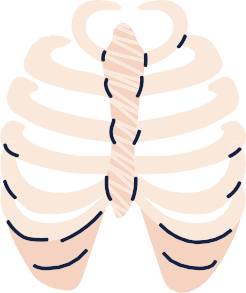 Adduction of fingers toward center of the 3rd one( the middle one ) . (Pad: Palmar = abduction)
Deep muscles of the hand ,contd
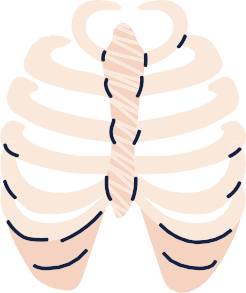 Lumbrical Muscles (4)
Palmar
Interossei (4)
Dorsal
Interossei (4)
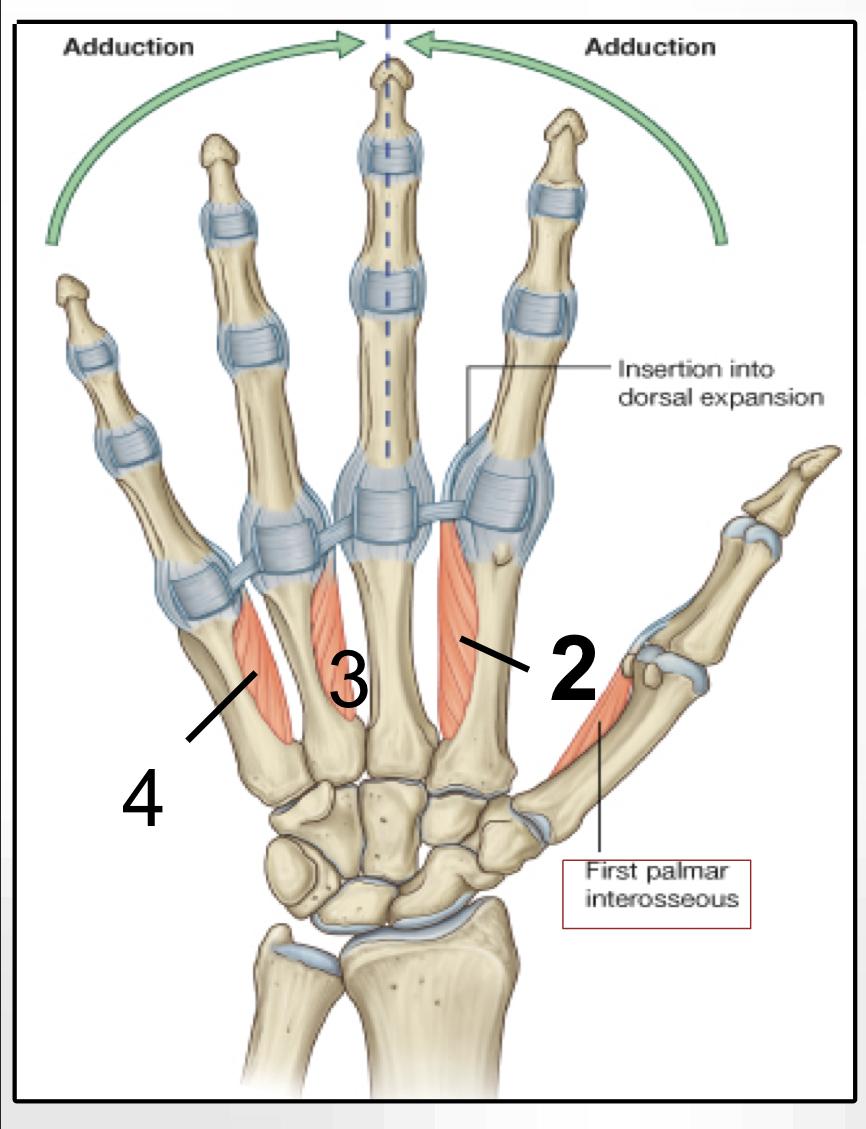 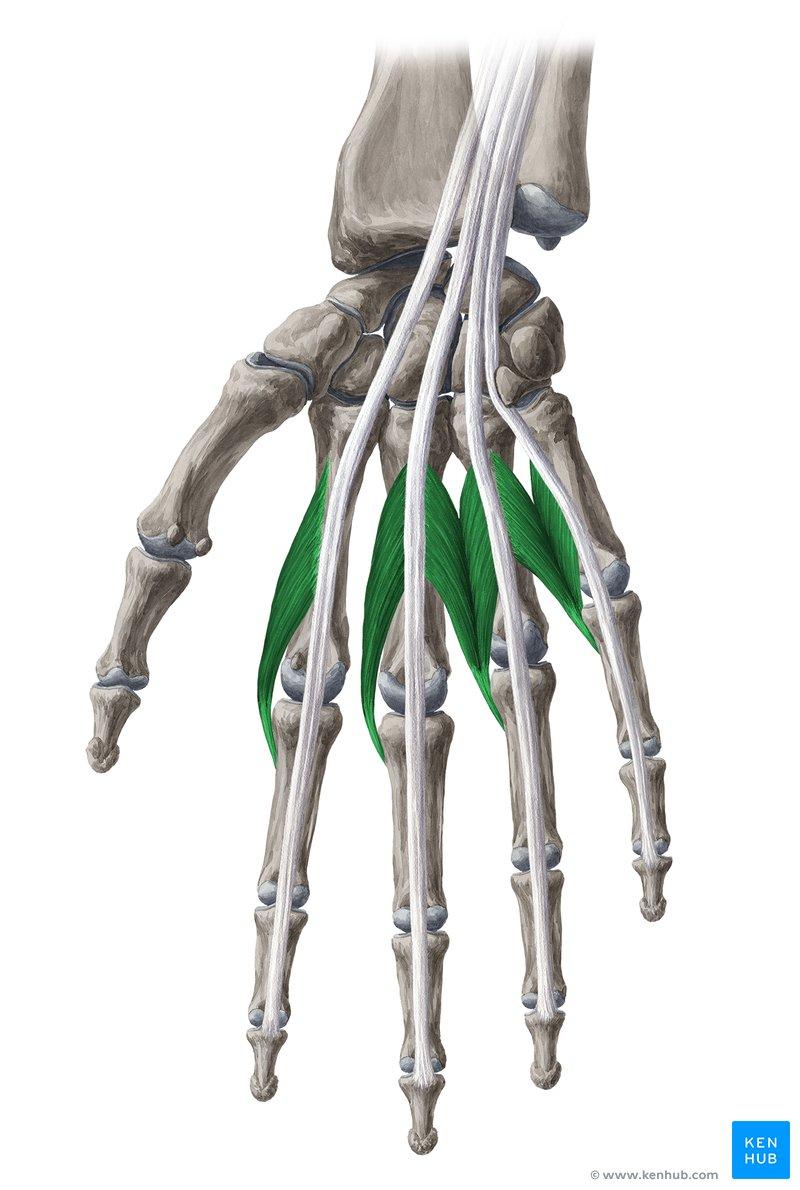 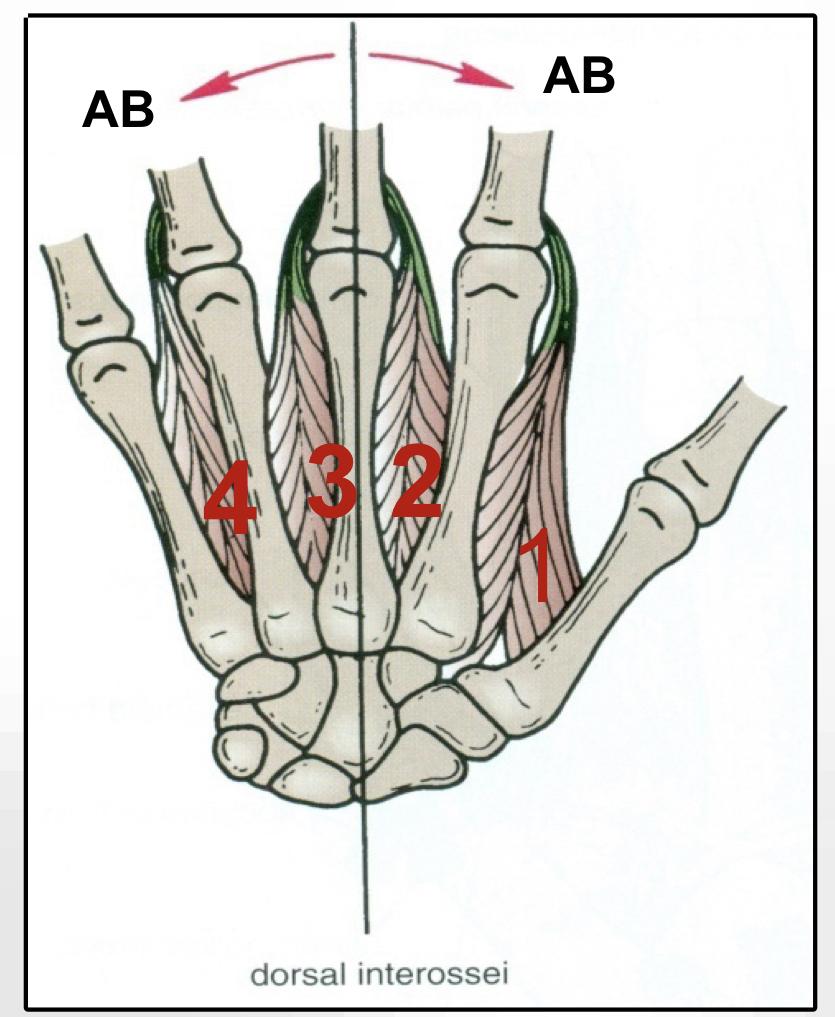 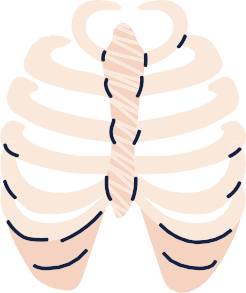 Action of Lumbricals & Interossei (Writing position)
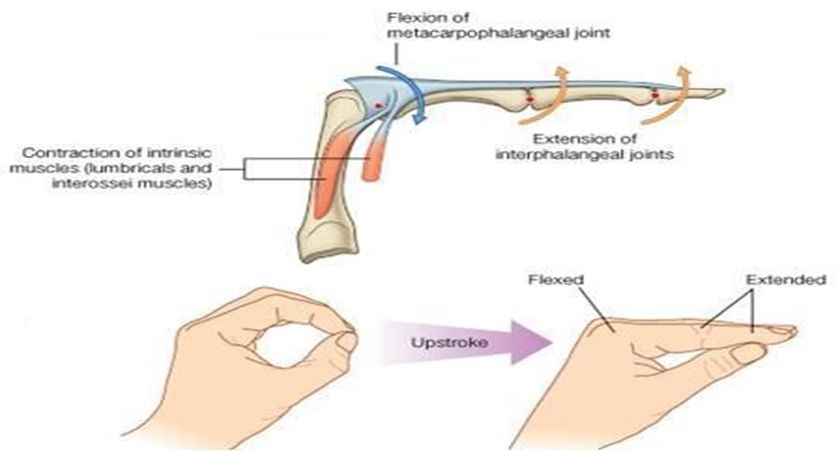 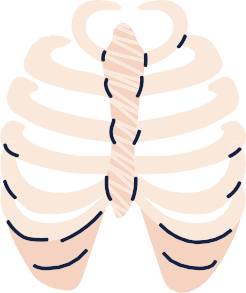 Extensor Expansion
Formed from the expansion of the tendons of extensor digits at the PIJ (proximal interphalangeal joint).
● The tendon splits into three parts:
1- One Central: inserted into the base of Middle phalanx.
2- Two laterals: inserted into the base of the Distal phalanx.

● The Expansion Receives the insertions of:
1- Corresponding Interosseous muscle (on each side)
2- Lumbrical muscle (on the lateral side). 

This is the same as the extensor expansion mentioned in the last lecture.
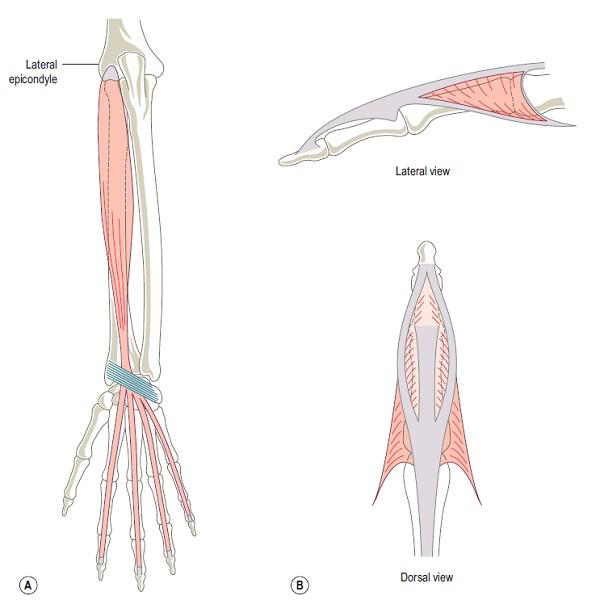 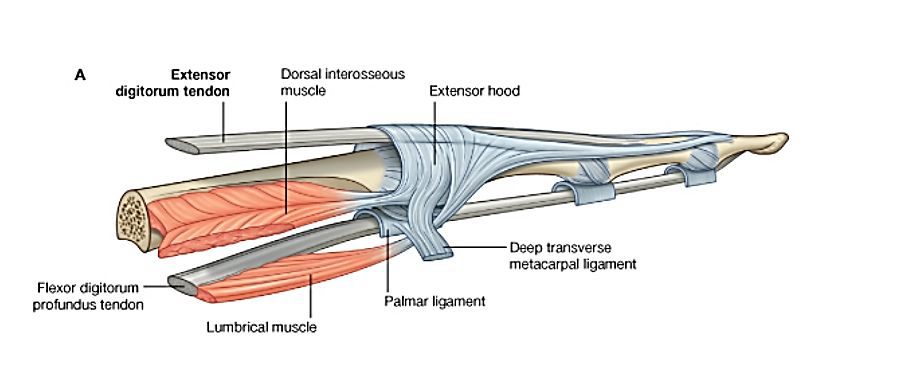 MCQs:
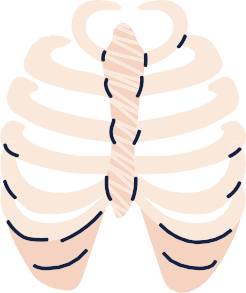 Q1
what is the nerve damged carpel tunnel syndrome ?
Which of the following has its own compartment in the flexor retinaculum ?
which of the following tendons pass above the flexor retinaculum?
a band of thickened deep fascia around tendons that hold them in place?
A
D
B
C
tendon of biceps brachii
Ulnaris nerve
Median nerve
Radialis nerve
Adductor pollicis
flexor carpi ulnaris tendon
Radial nerve
Palmaris longus tendon
palmaris longus
Flexor carpi radialis
Flexor carpi ulnaris
adductor pollicis
Ulnar tunnel
Palmar Aponeurosis
Retinaculum
Tendon sheah
Q2
D
C
B
A
Q3
A
B
D
C
Q4
A
B
D
C
Answer Key:
1-A
2-B
3-A
4-B
MCQs:
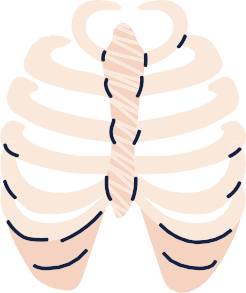 Q5
Q8
In Fibrous Flexor (Digital) Sheath the proximal end is ______ and the distal end is______ ?
Triangular fibrous layer continuous with the palmaris longus tendon and overly the tendons in the palm?
The palmar interossei receive nerve supply from?
The lateral two lumbrical muscles are supplied by?
A
D
B
C
closed , closed
Closed, open
open, closed
open , open
Palmaris longus
flexor retinaculum
Palmar Aponeurosis
Bicipital aponeurosis
Deep branch of ulnar nerve
radial nerve
Median nerve
Brachial nerve
Superficial branch of
the ulnar nerve
Deep branch of ulnar nerve
axillary nerve
digital branches of
the median nerve
Q6
A
C
B
D
Q7
A
D
B
C
B
A
D
B
C
Answer Key:
5-A
6-B
7-C
8-B
Done by the amazing team
Team leaders:
Arwa Alghamdi
Deema Aljuribah
Razan Alnufaie
Team leaders:
Mishal Alsuwayegh
Mohammed Alghamdi
Members:
Members:
Nasser Alghaith
Saad Almogren
Azzam Abdullah Alotaibi
Hassan Ali Alabdullatif
Rayan Alotaibi
Mohammed Nasser 
Mohammed Fahad
Mohammed Majed 
Abdulkarim Salman
Saleh Aldeligan
Othman Aldraihem
Faisal Alomar
Abdullah Alturki
Othman Alabdullah
Omar Alkadhi
Abdullah Ali
Meshari Alshathri
Yazeed Alsanad
Fahd Mobaireek
Emad Almutairi
Noura Bin hammad
Najla aldhbiban
Razan alasmari
Roaa alharbi
Raghad Mohammed
Shaden albassam
Waha Almathami
Walaa AlMutawa
Yara Ameer Alalwan
Aljazi Albabtain
Atheer Alkanhal 
Arob Alasheikh
Ajwan Aljohani
Deema alqahtani
Dena Alsuhaibani
Jana Alhazmi 
Kadi aldosari
Mashael Alasmari
Thanks to Faisal Alomar for his design of the team logo
anatomyteam442@gmail.com